আজকের ক্লাসে সবাইকে শুভেচ্ছা
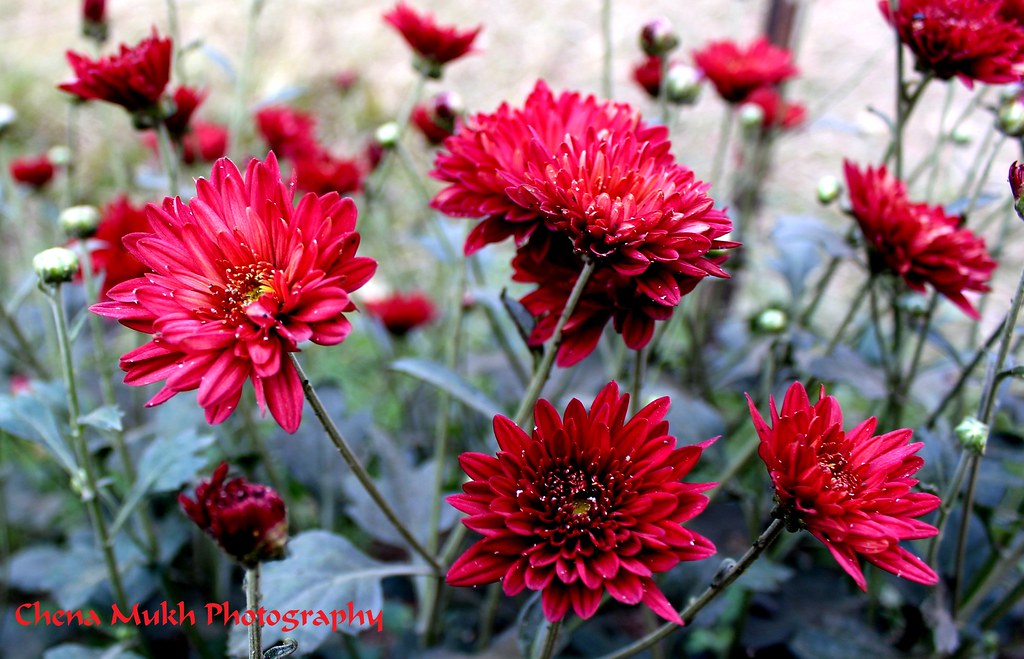 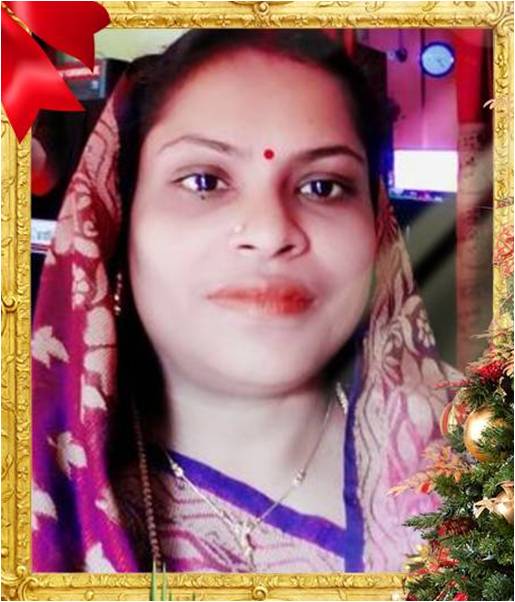 পরিচিতি
বীণা মিত্র               সিনিয়র শিক্ষিকা (হিন্দুধর্ম)    binamitra400@gmail.com
নলিনীদাস মাধ্যমিক বালিকা বিদ্যালয়, ভোলা সদর, ভোলা।
পাঠ পরিচিতি
জাতীয় শিক্ষাক্রম বিস্তরন- ২০২২ অনুযায়ী
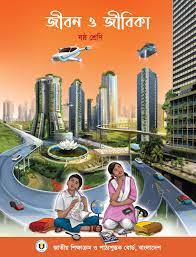 শ্রেণী:-ষষ্ঠ              বিষয়:-জীবন ও জীবিকা             অধ্যায়:- যোগ্যতা (০১) কাজের মাঝে আনন্দ
শিখন ফল:
এই পাঠ শেষে শিক্ষার্থিরা-
১/ প্রতিদিনের কাজের তালিকা তৈরি করতে পারবে।
২/ নিজেদের কাজগুলো চিহ্নিত করে ব্যাখ্যা করতে পারবে।
আজকের পাঠ:- কাজের মাঝে আনন্দ
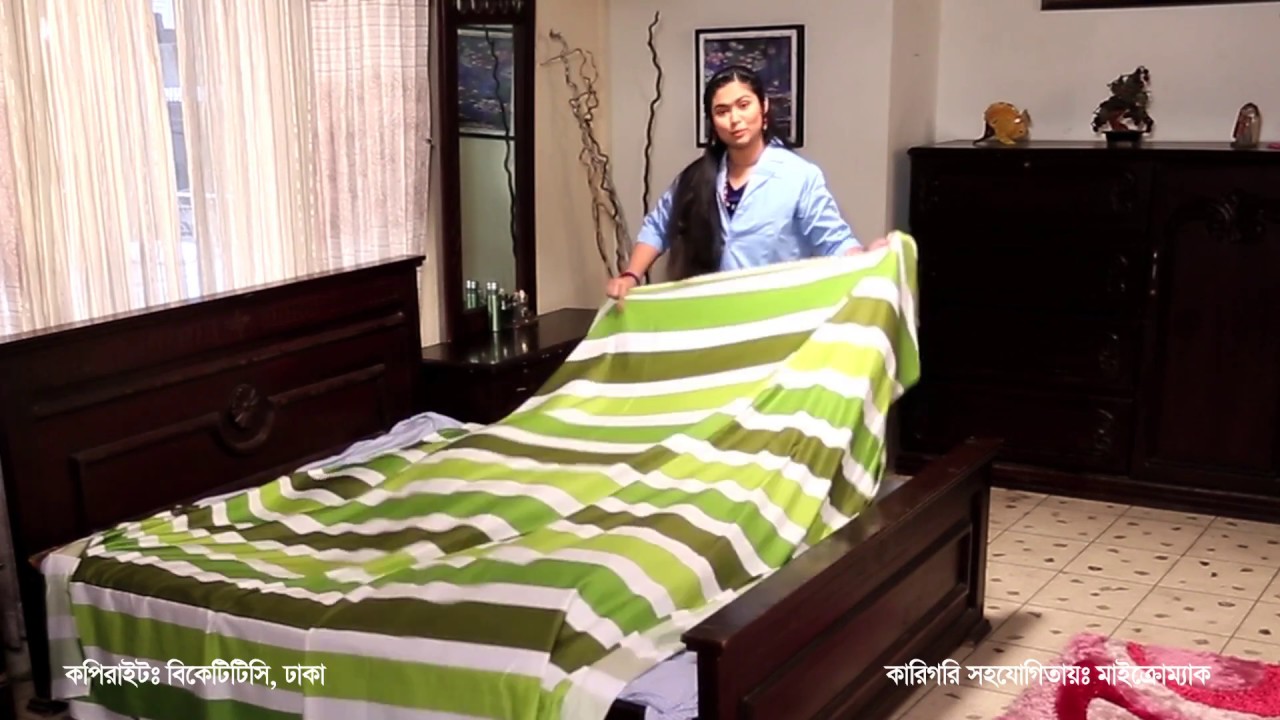 লক্ষ কর:
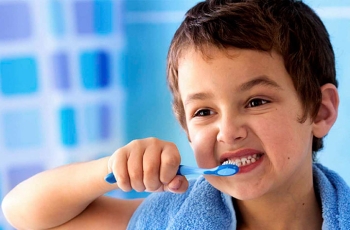 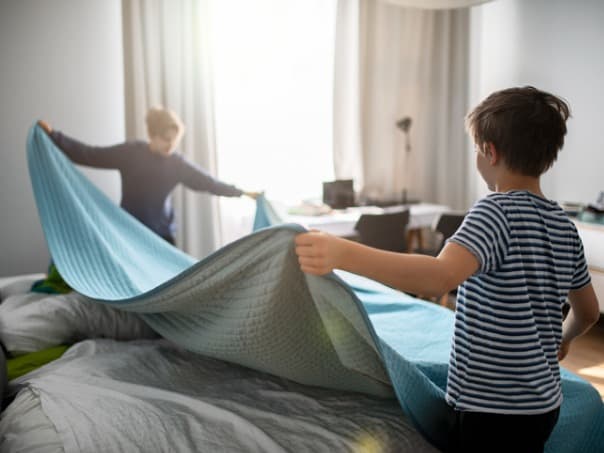 ঘুম থেকে উঠে বিছানা গুছিয়ে দাঁত ব্রাস করা।
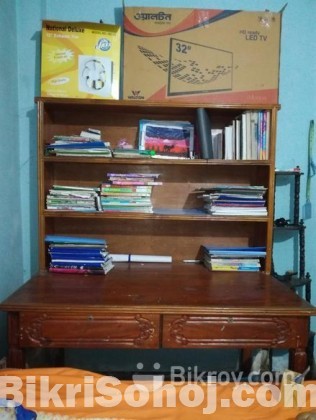 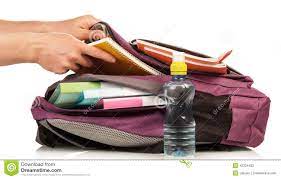 বই খাতা কলম গুছিয়ে ব্যাগে রাখা
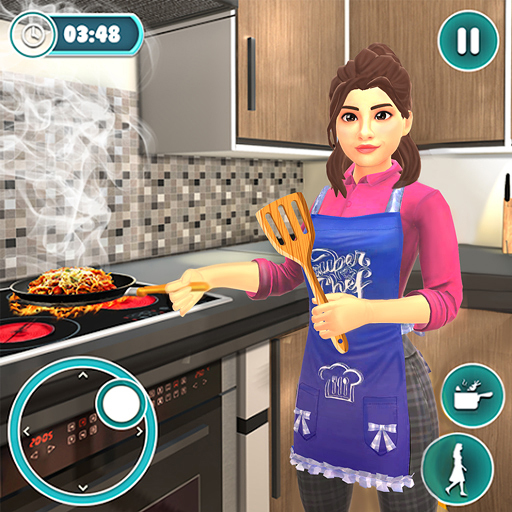 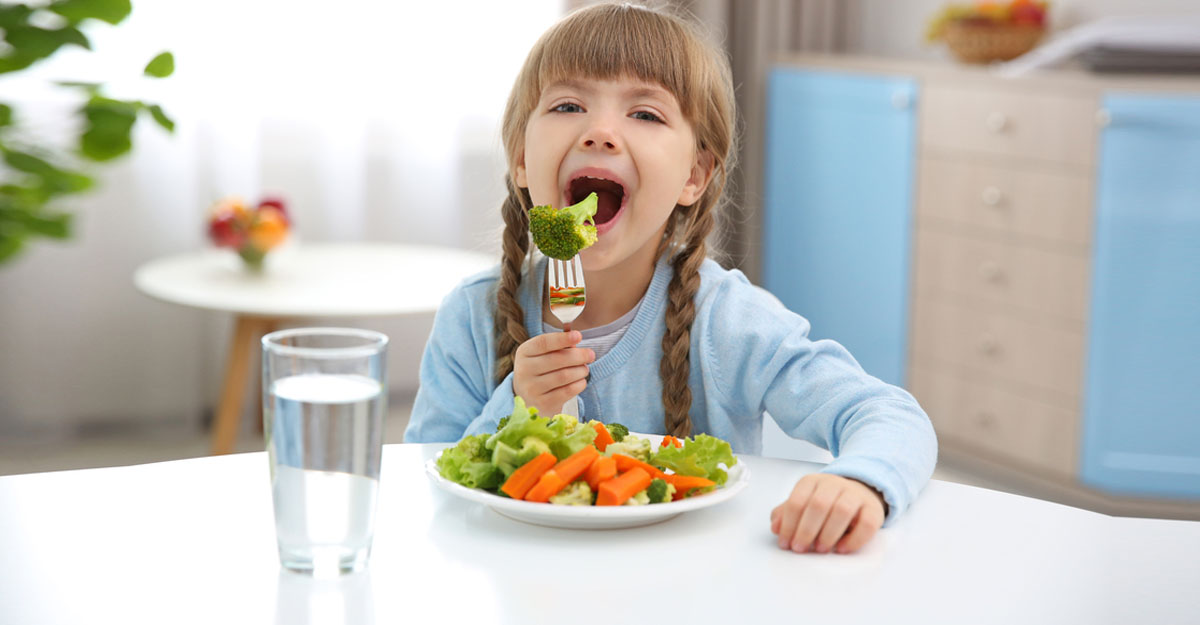 রান্না ঘরে মাকে সাহায্য করা। নাস্তা খাওয়া।
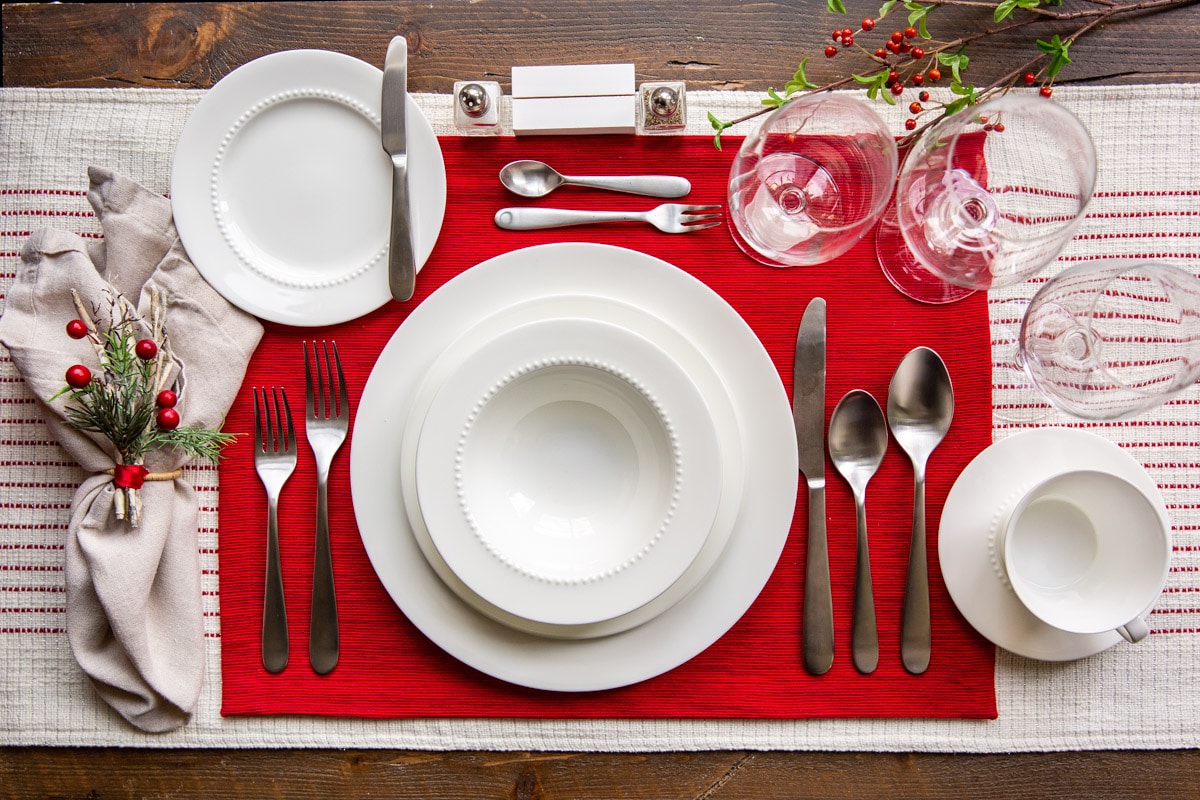 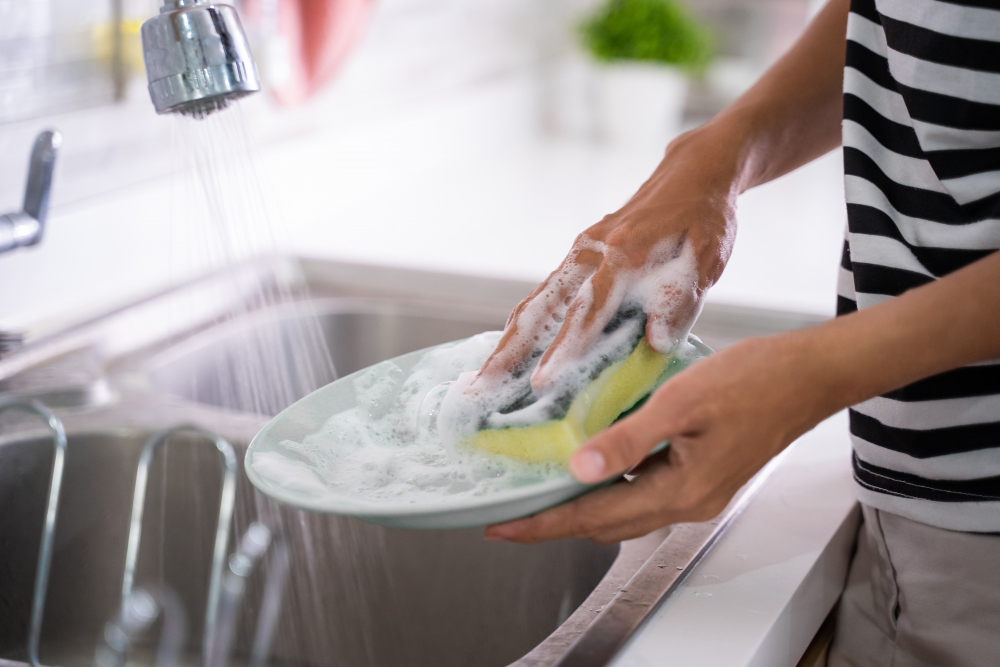 নাস্তা খাওয়া হলে প্লেট, মগ, বাটি ধুয়ে নিদিষ্ট স্থানে রাখা।
দলীয় কাজ
‘ক’ দল- শাপলা
‘খ’ দল- গোলাপ
‘গ’ দল- জুঁই
‘ঘ’ দল- টগর
প্রতিদিন তোমরা যে কাজ কর তার একটি তালিকা তৈরি কর।
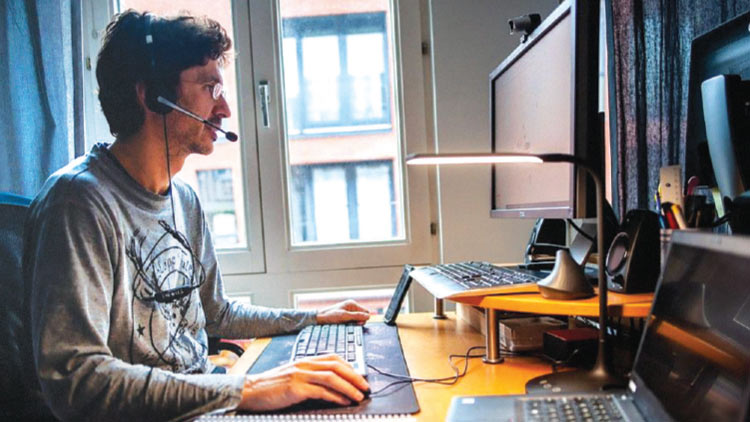 অভিভাবকগণ উপার্জন ও পারিবারিক কাজে ব্যস্ত থাকেন।
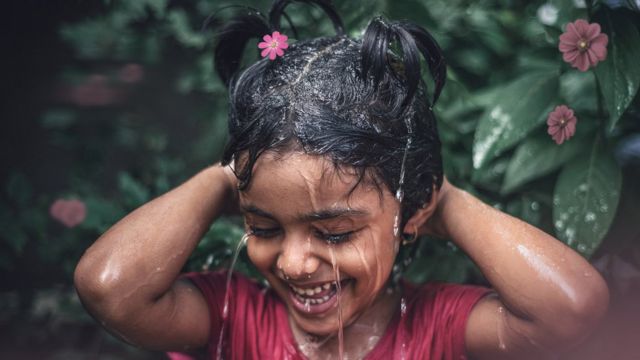 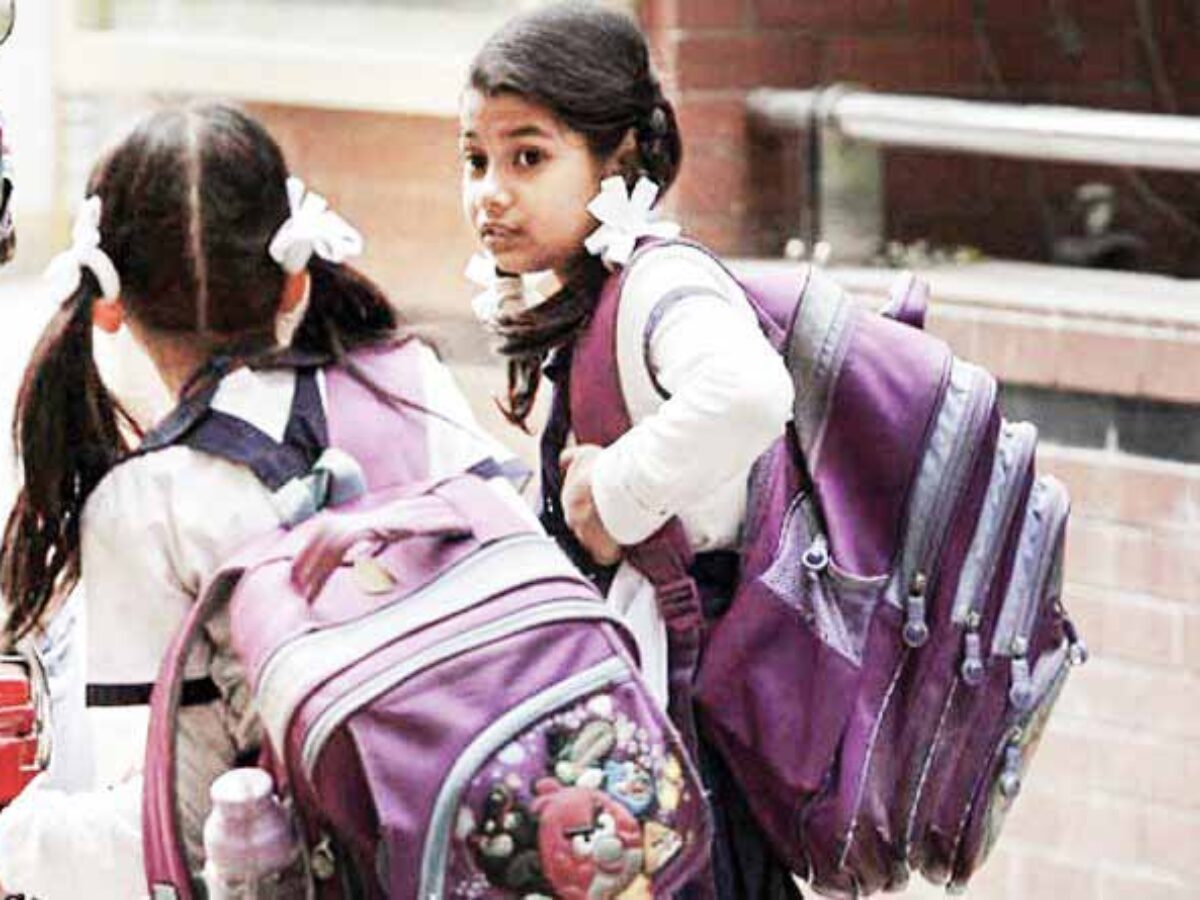 পোশাক পরিধান করে বিদ্যালয়ে যাওয়া
গোসল করা
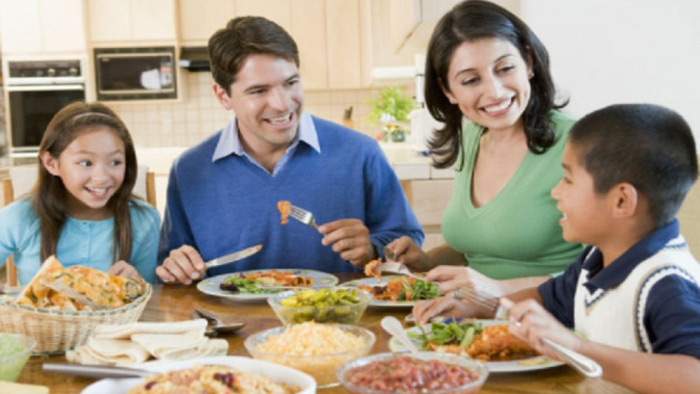 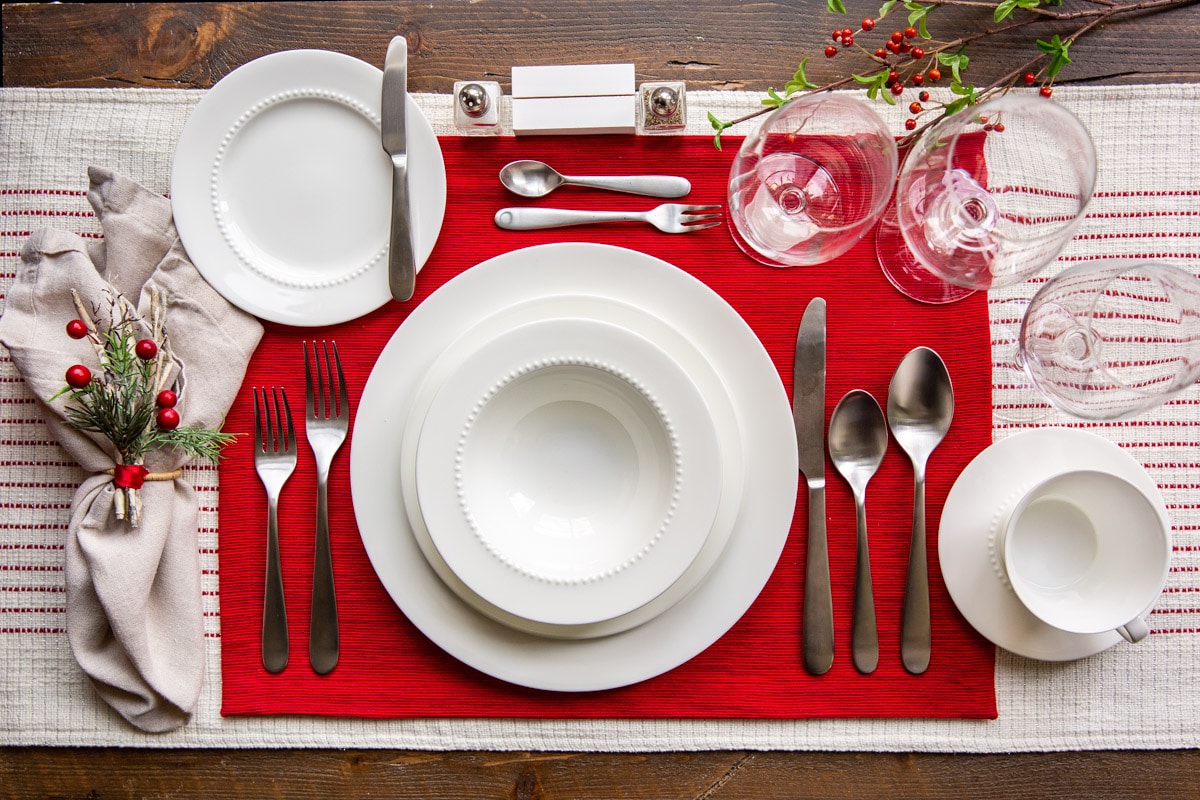 খাবার খাওয়া
প্লেট,মগ, বাটি ধূয়ে নিদিষ্ট স্থনে রাখা
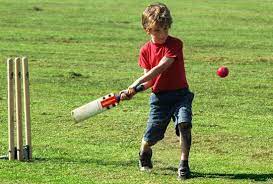 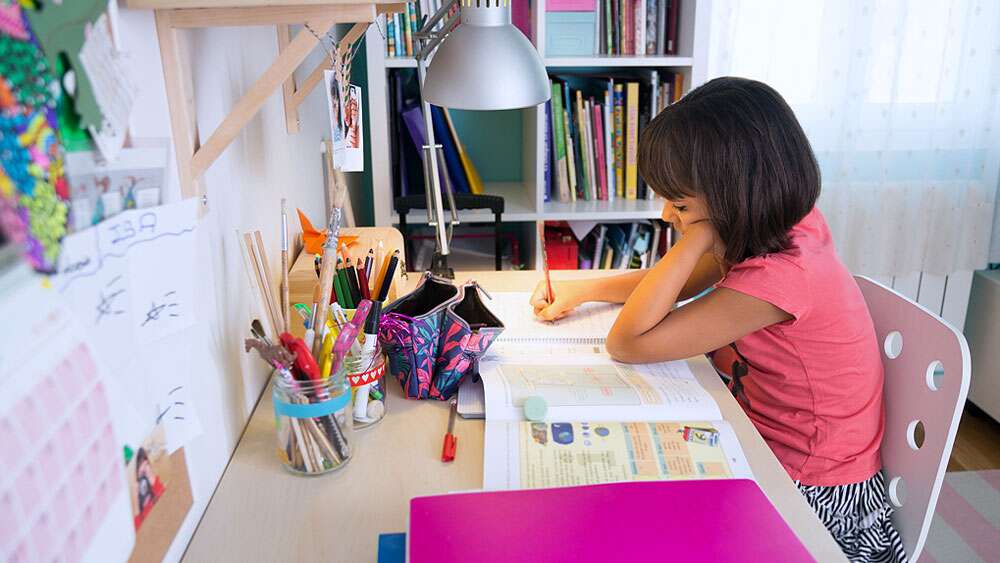 খেলাধূলা করা
পড়তে বসা
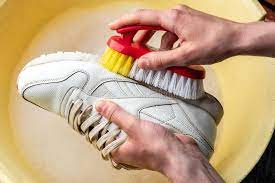 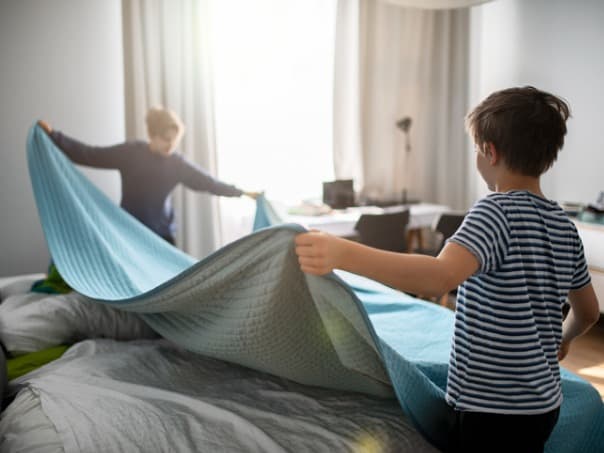 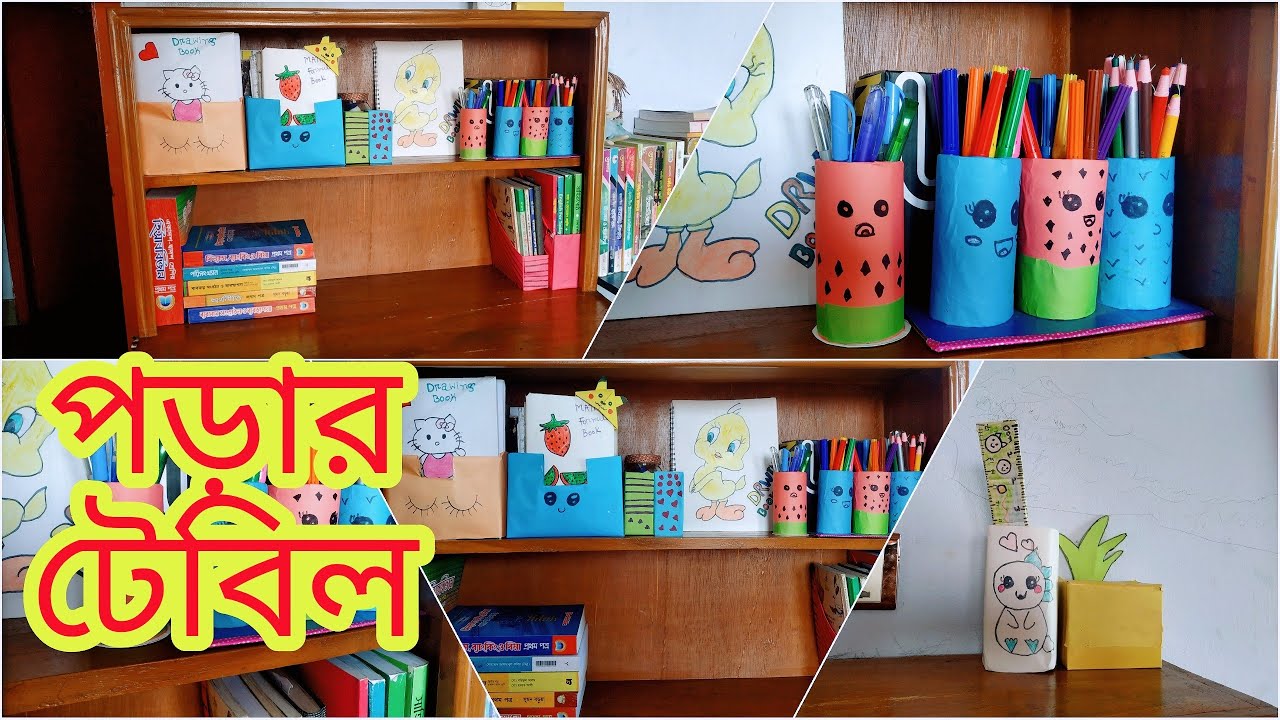 বিছানা গোছানো
পড়ার টেবিল গুছিয়ে রাখা
জুতা ধোয়া
আমাদের নিজেদের যা যা করতে হবে-
১/ নিজের বিছানা গোছানো
২/ সময় মতো পড়াশুনা করা
৩/ পড়ার টেবিল বই খাতা গুছিয়ে রাখা
৪/ নিজের খাবারের প্লেট,মগ, চামচ গুছিয়ে নির্দিষ্ট স্থানে রাখা
৫/ জামা-কাপড়, জুতা মুজা,নিজের ব্যবহারের জিনিসপত্র গুছিয়ে নির্দিষ্ট স্থানে রাখা।
রান্না ঘরেনিজের কাজ নিজে করলে কিছু সুবিধা আছে-
নিজের মনের মতো অথাৎ নিজের রুচি ও পছন্দ
নিয়মিত করার মধ্যমে কাজের দক্ষতা বৃদ্ধি পায়
ধৈয্য ও সহিষ্ণুতা বৃদ্ধি পায়
সৃজনশীলতার বিকশিত হয়, আত্মবিশ্বাস বৃদ্ধিপায়
রান্না ঘরেঅন্যের উপর নির্ভরশীলতা কমে।
মূল্যায়ন
ছুটির দিনের কাজ গুলো কি কি।
নিজেদের প্রতিদিন কি কি কাজ করতে হবে।
নিজের কাজ নিজে করলে কি কি সুবিধা হয়।
তাহলে চল প্রত্যেকে শপথ নেই-
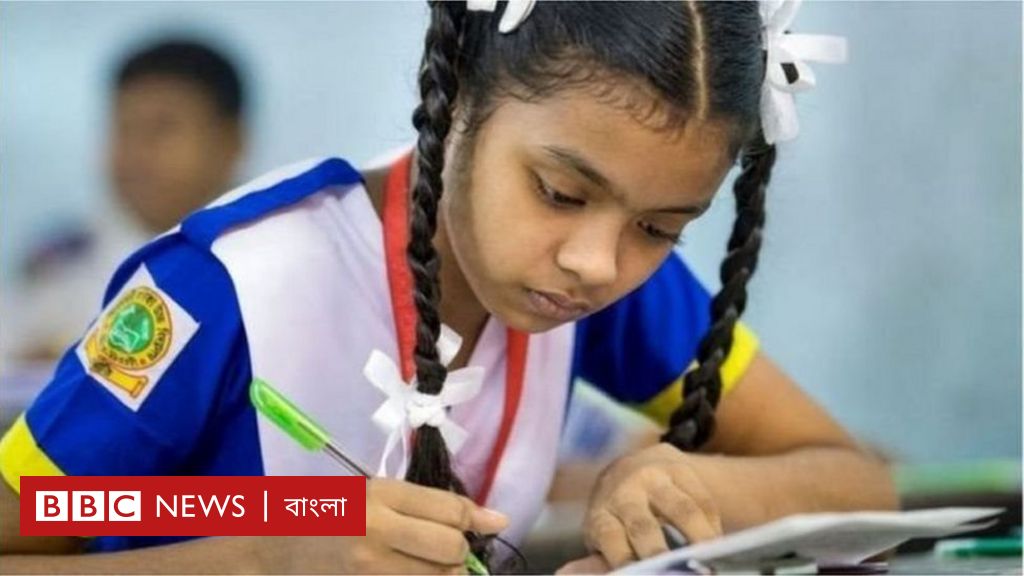 আজ থেকে আমার কাজ আমি করি, সুন্দর একটা জীবন গড়ি।
বাড়ির কাজ
সকালে,বিকালে এবং রাতে তুমি যা যা কাজ কর তার একটি তালিকা তৈরি কর।
ধন্যবাদ
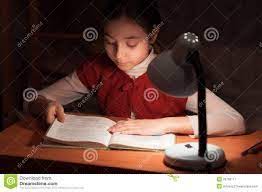